BYOD and Beyond
Leong See Kay
Why BYOD? An introduction 
 BYOD Challenges
 The Cisco BYOD Solution
 BYOD Use Cases
 Summary
Cisco BYOD Solution
Why BYOD? An introduction
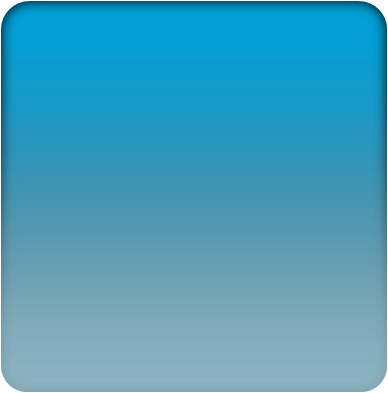 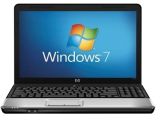 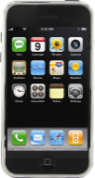 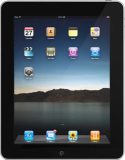 26%
89%
75%
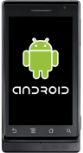 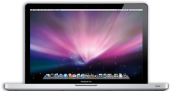 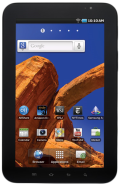 10%
36%
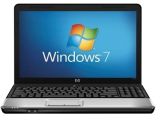 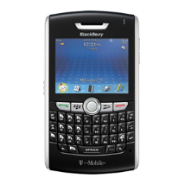 22%
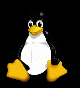 1%
23%
Device Diversity is here to stay
Benefits
Cost savings
Workers’ Satisfaction
Cutting-edge Technologies, latest features and capabilities
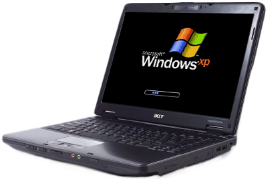 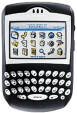 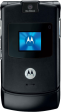 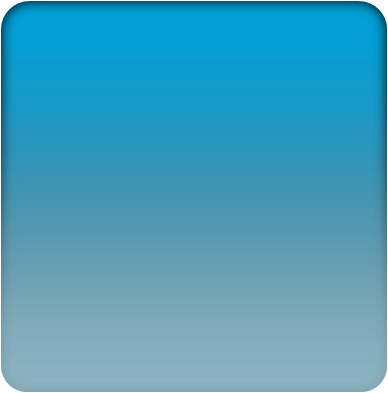 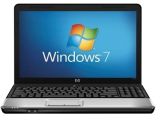 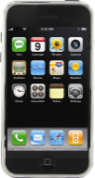 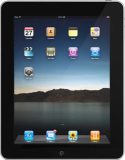 26%
89%
75%
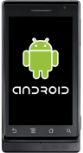 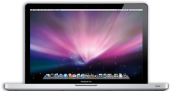 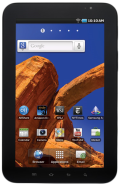 10%
36%
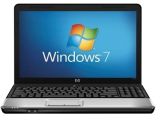 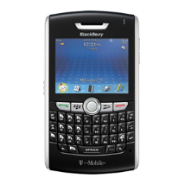 22%
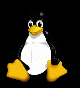 1%
23%
BYOD Challenges: User Wants
User Wants
Consistent experience on multiple devices
Seamless transitions between devices
Separation of work and personal data
Keep up with tech and social trends
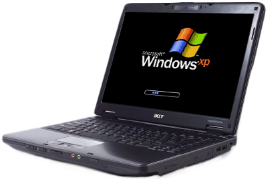 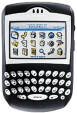 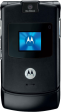 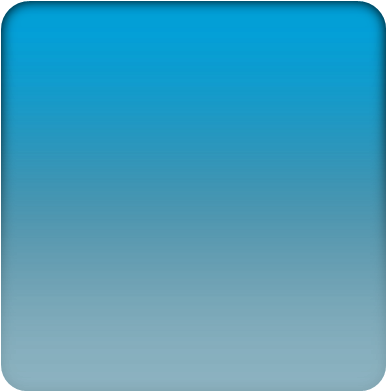 BYOD Challenges: IT Wants
Providing Device Choice and Support
On-Boarding of New Devices
Maintaining Secure Access to the Corporate Networks
Enforcing Company Usage Policies
Visibility of Devices on the Network
Protecting Data and Loss Prevention
Revoking Access
Potential for New Attack Vectors
Ensuring Wireless LAN Performance and Reliability
Managing the Increase in Connected Devices
Work and Personal Overlap
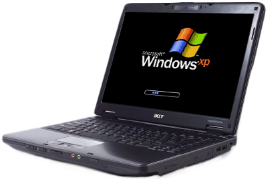 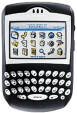 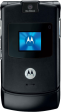 BYOD Is Just the Tip of the Iceberg
BYOD
I need to allow iPads 
on my network
End User
Tactical
Strategic
I need to help my company develop new mobile business models
I need to ensure workers can be more mobile and more productive
CEO
I need to protect intellectual property 
and confidential data
I need to quickly provide app services to new employees, partners and contractors
I need a BYOD strategy
that aligns with my VDI and workspace needs
CIO
I need to support multiple device types without increasing cost or complexity
I need video and voice on virtual desktops 
but I can’t compromise the experience
Legacy applications don’t run natively on new or mobile operating systems
IT
I Need a Workspace Strategy
What If You Could Solve It All?
CEO Aspirations, CIO Imperatives and End-User Requirements
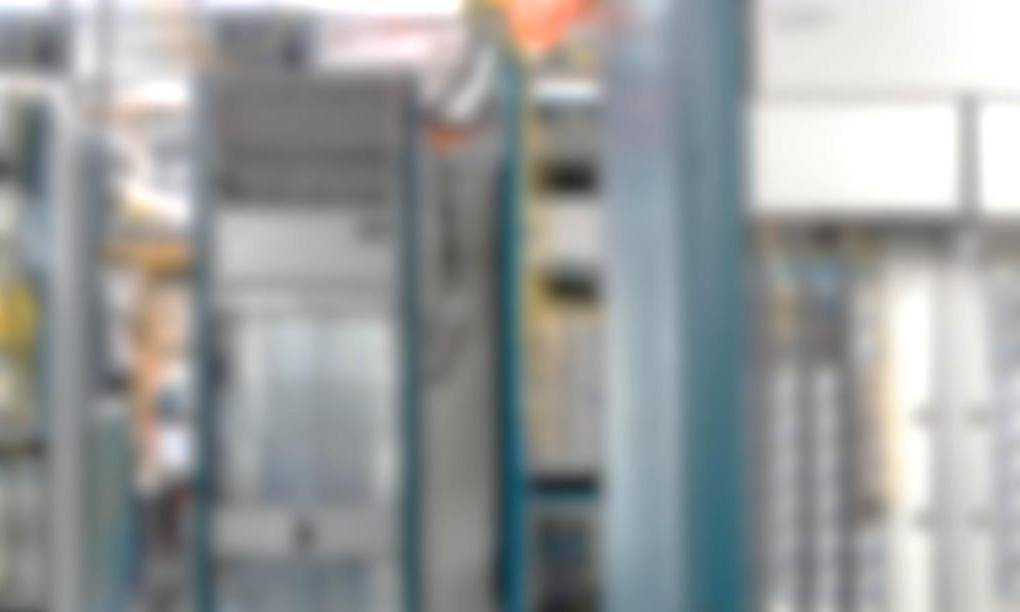 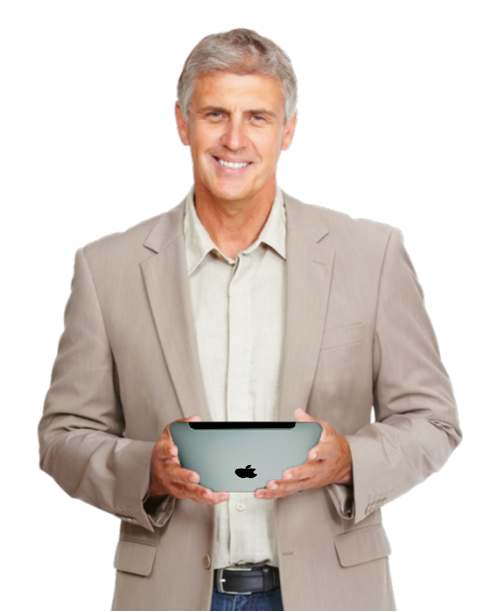 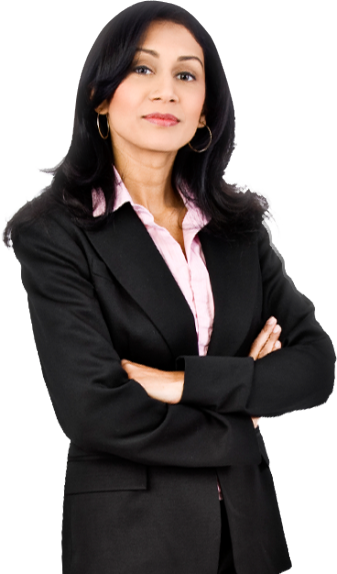 What if I could speed innovation by opening my network and collaborating with customers and partners…While lowering IT cost and complexity?
What if I could let my employees have greater freedom and choice….
While protecting Intellectual Property?
What if I could let my team work their way…
Without compromising the way my business works?
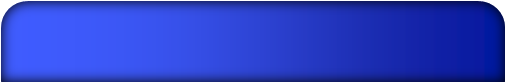 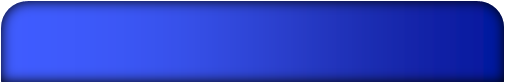 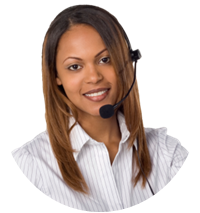 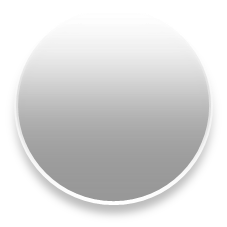 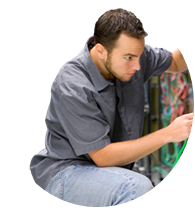 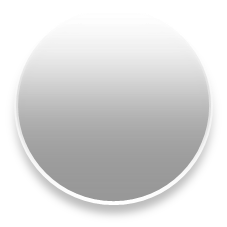 NEW WAY
OLD WAY
Enterprise provided and managed user devices
Work is a place you go to—limited off campus access
IT visibility and control into user devices and applications
Security lived on the IT managed endpoint
Anywhere, anytime, any device usage
Work is a function—globally dispersed, mixed device ownership
Change in IT control and management paradigm — granularity beyond device
Security lives in the network to allow for BYOD
EXECUTIVE
EMPLOYEE
IT
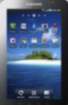 BYOD: A Company-Wide Project
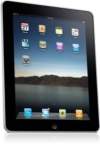 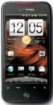 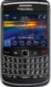 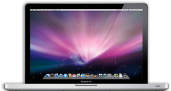 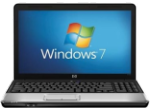 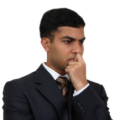 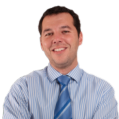 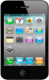 Compliance Operations
Network 
Team
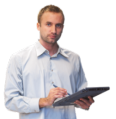 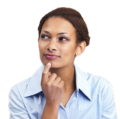 Security Operations
Endpoint 
Team
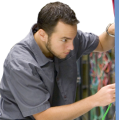 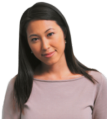 Application Team
Human Resources
Building Blocks of the Cisco BYOD Smart Solution
Cisco BYOD Smart Solution Building Blocks
Applications
Management
Policy
Security
Unified Infrastructure
[Speaker Notes: Building layers to support All the the Devices. Taking an architectural approach. Not building out Point solutions.]
The Cisco BYOD Smart Solution
Device management integrated into unified policy
MDM
Workspace Management
Seamless mobility and anywhere access for secure mobility
AnyConnect, ASA
Secure Mobility
Unified policy for secure access, detailed visibility and simplified ops
ISE
Policy Management Infrastructure
Mission critical wireless - best workspace delivery & leading scalability
One network and one management for simplified operations and full visibility
BN—Unified AccessManagement—Prime
Core Infrastructure
The BYOD Spectrum
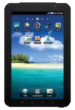 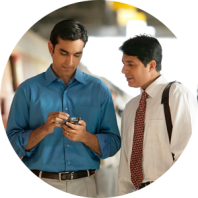 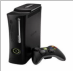 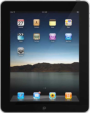 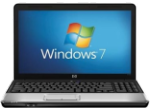 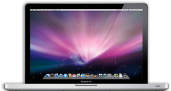 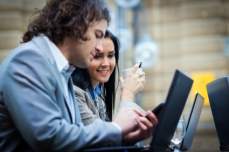 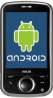 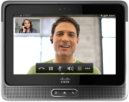 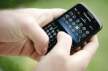 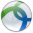 LIMIT
BASIC
ENHANCED
ADVANCED
EnvironmentRequires Tight Controls


Corp Only Device
Manufacturing Environment
Trading Floor
Classified Government Networks
Traditional Enterprise
Focus on Basic Services,Easy Access

Broader Device Types but Internet Only 
Educational Environments
Public Institutions
Simple Guest
Enable Differentiated Services, On-Boarding with Security—Onsite/Offsite

Multiple Device Types + Access Methods
Early BYOD Enterprise Adopters
Corp Native Applications, New Services,Full Control 

Any Device, Any Ownership
Innovative Enterprises
Retail on Demand
Mobile Sales Services (Video, Collaboration, etc.)
BYOD 2.1 Solution Components
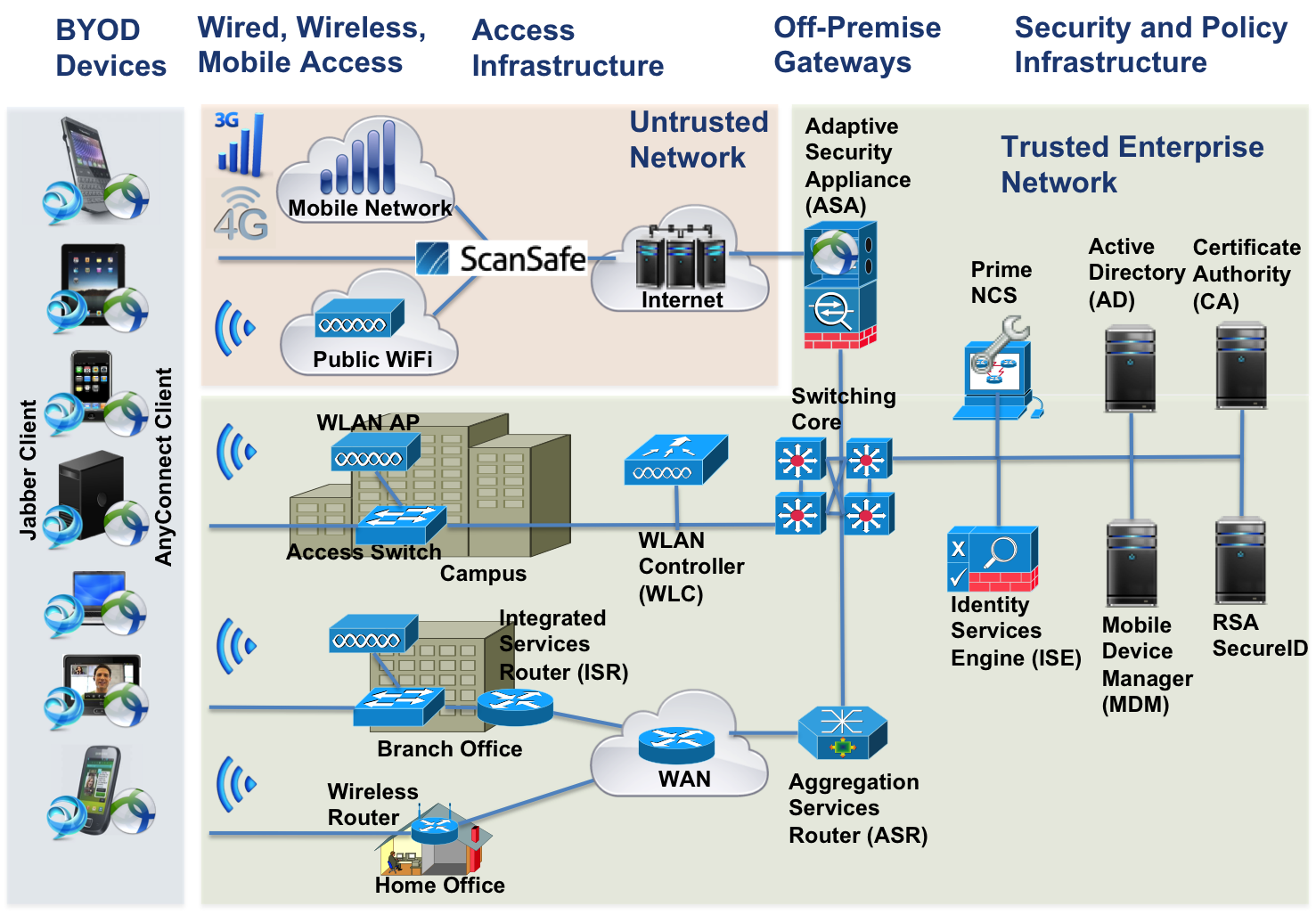 * Note: ScanSafe validated in a future phase
Cisco BYOD Use Case
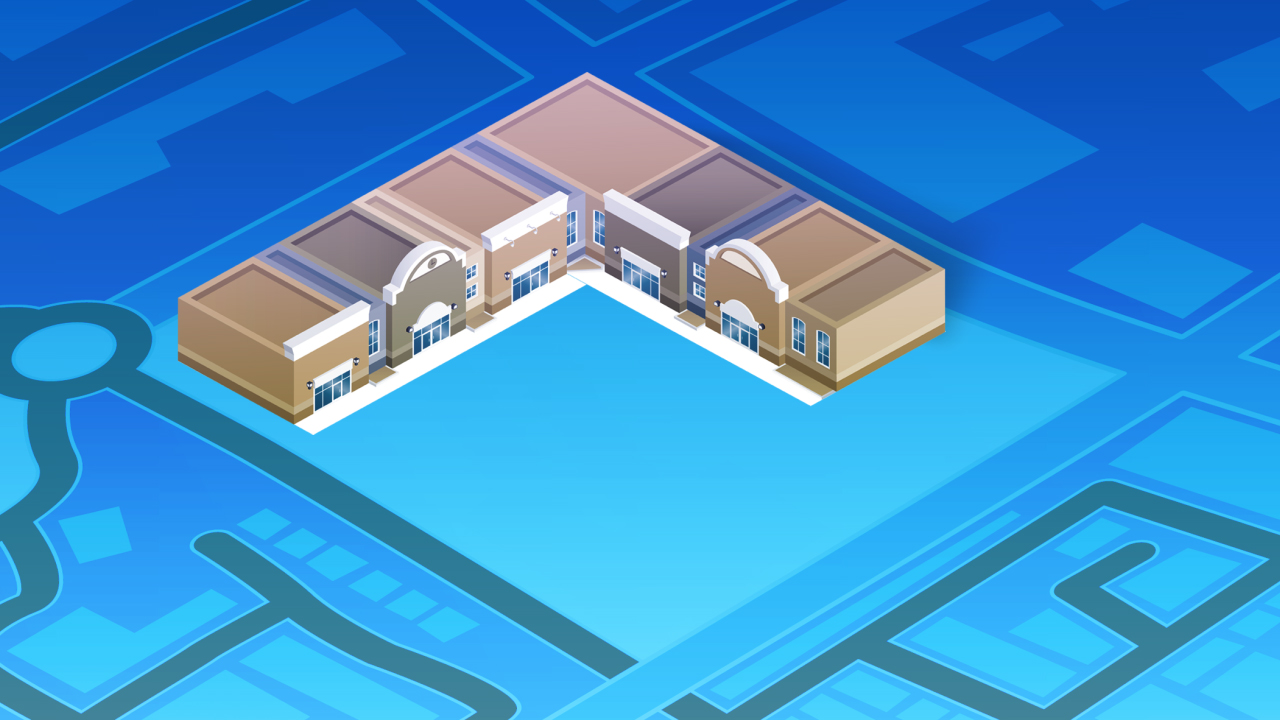 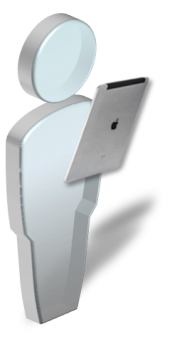 [Speaker Notes: Dr. X buys a 4G iPad during lunch, walks back to the hospital and hands his new iPad to IT and says I want to use this for my work.  Now what?
[TRANSITION]]
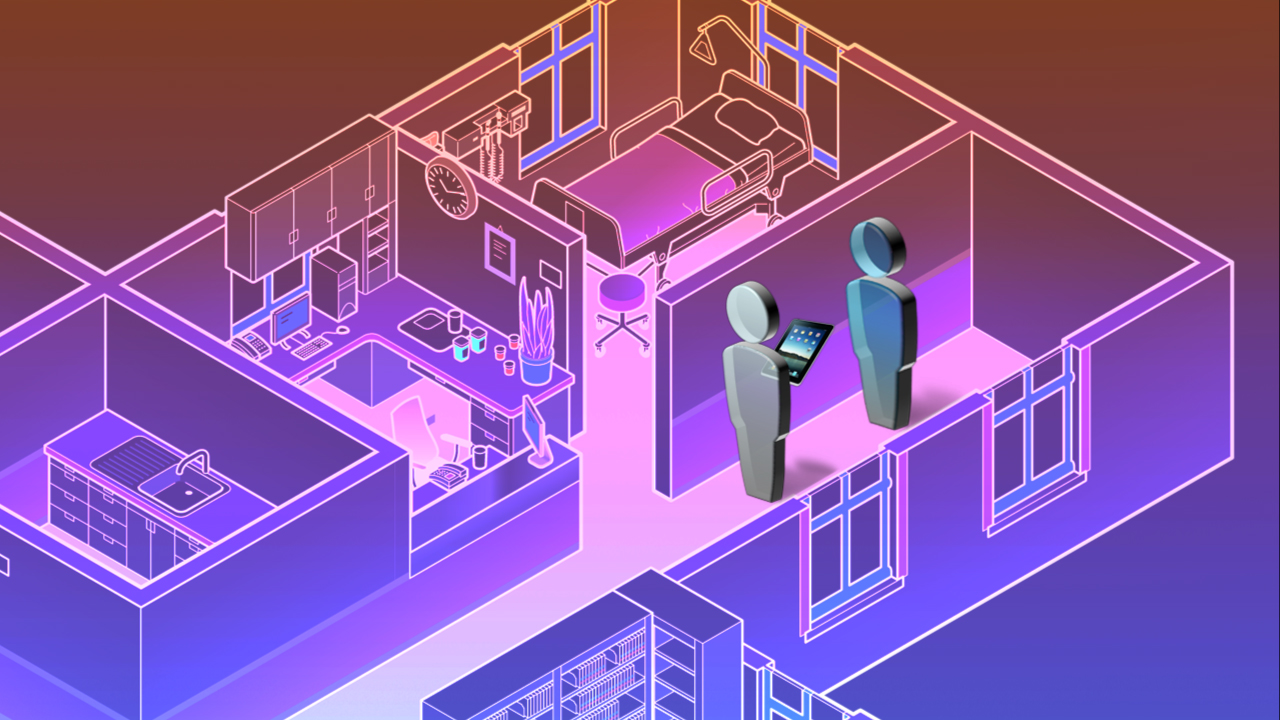 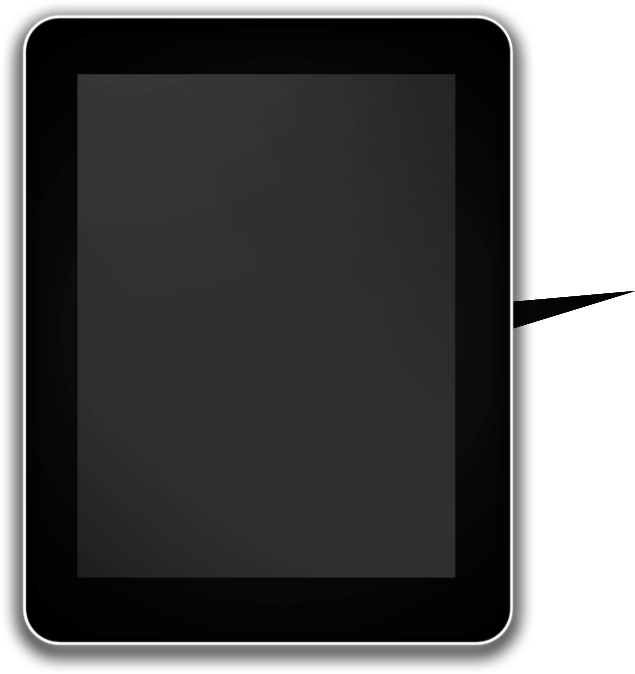 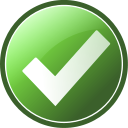 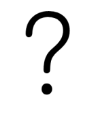 Trusted
WiFi
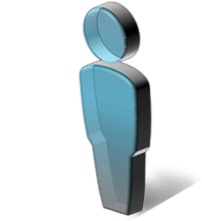 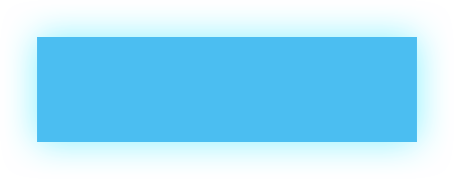 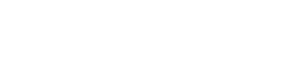 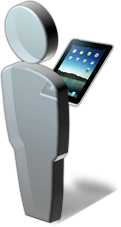 Authenticate User
Fingerprint Device
Apply Corporate Config
Enterprise Apps
Automatic Policies
[Speaker Notes: His IT manager tells him that using his username and password, he can “onboard” the device and the network will apply all the correct policies and approved apps automatically
The IT manager knows the importance of keeping the network secure, and  complying with regulations to protect patient data.  So things like remote wipe and data loss prevention are critical. 
[TRANSITION]]
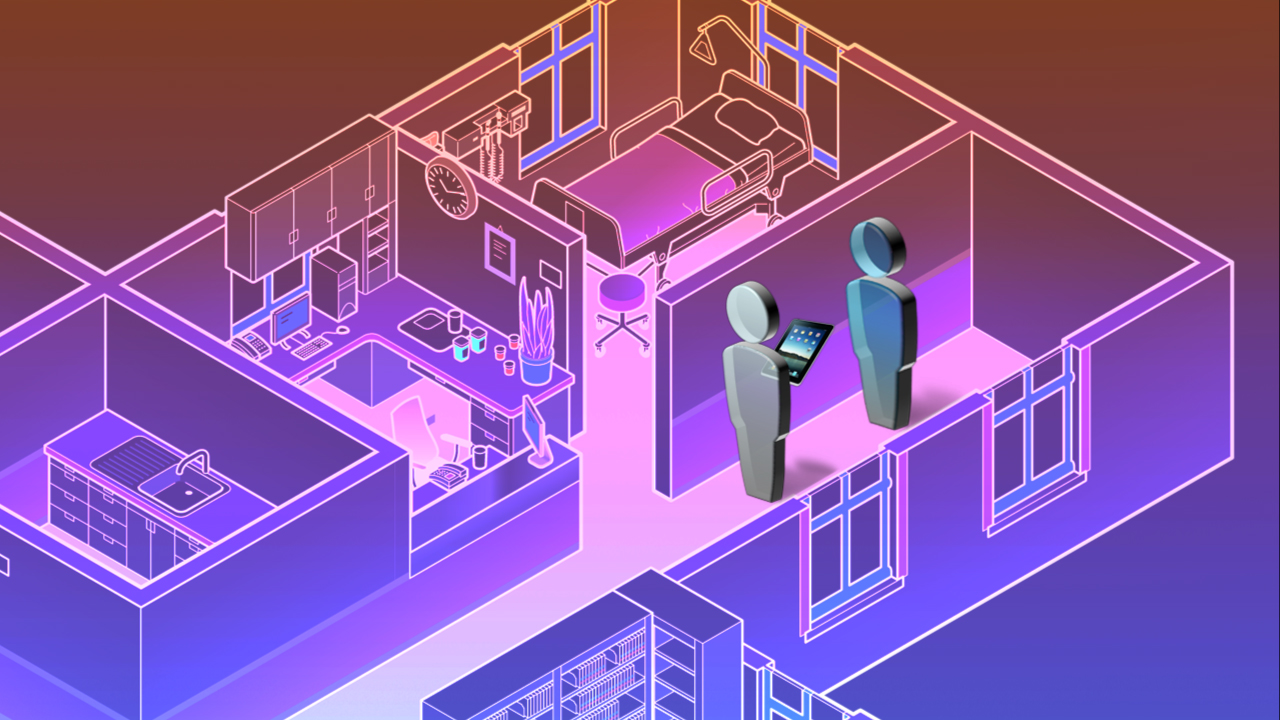 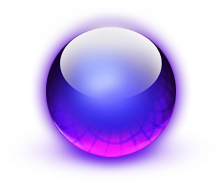 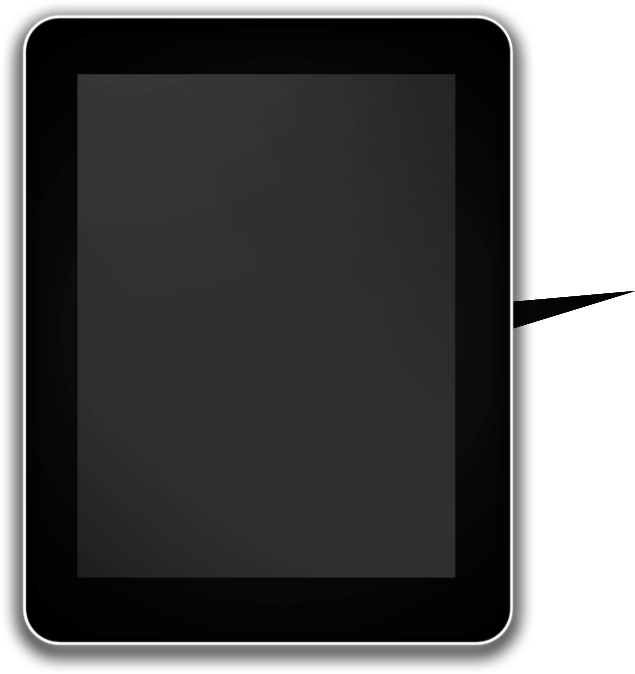 802.11n Wi-Fi
Trusted
WiFi
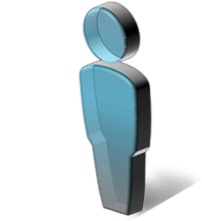 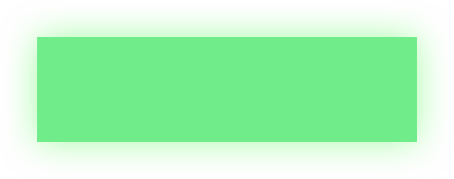 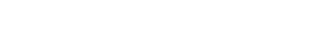 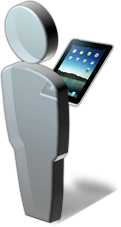 Apply defined policy profiles based on:
Device Type
User
Location
Application
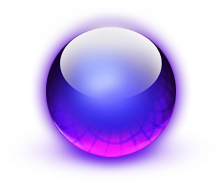 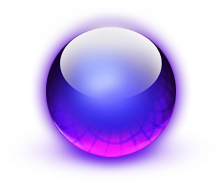 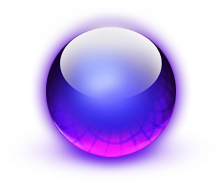 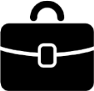 Identity-Based Access Control
WAN OptimizationService Assurance
Mobile Device Management
[Speaker Notes: Luckily, his system can help him apply contextual policies based on things like device type, user or location automatically, without user intervention. We’ve kept it simple for this example, but as you all know you can apply polices based on many more attributes.

That’s it, Dr. X has now on-boarded his new iPad. Keep in mind, to enable this seamless experience the network needs to support certain things: First, you need an 802.11n Wi-Fi network which can withstand the challenges of Mobility including complex RF interference. Second, you need identity-based network control for the contextual policy we just touched on. Mobile Device Management is required for functions such as installing enterprise applications or remote wipe if the device is lost. Last but not least, Make sure you have a management system for the infrastructure and a service assurance manager for visibility into what’s going on in the network, and what you need to do if things start going wrong. If you have branches in the Hospital, WAN optimization will help help keep network resources available.

[TRANSITION]]
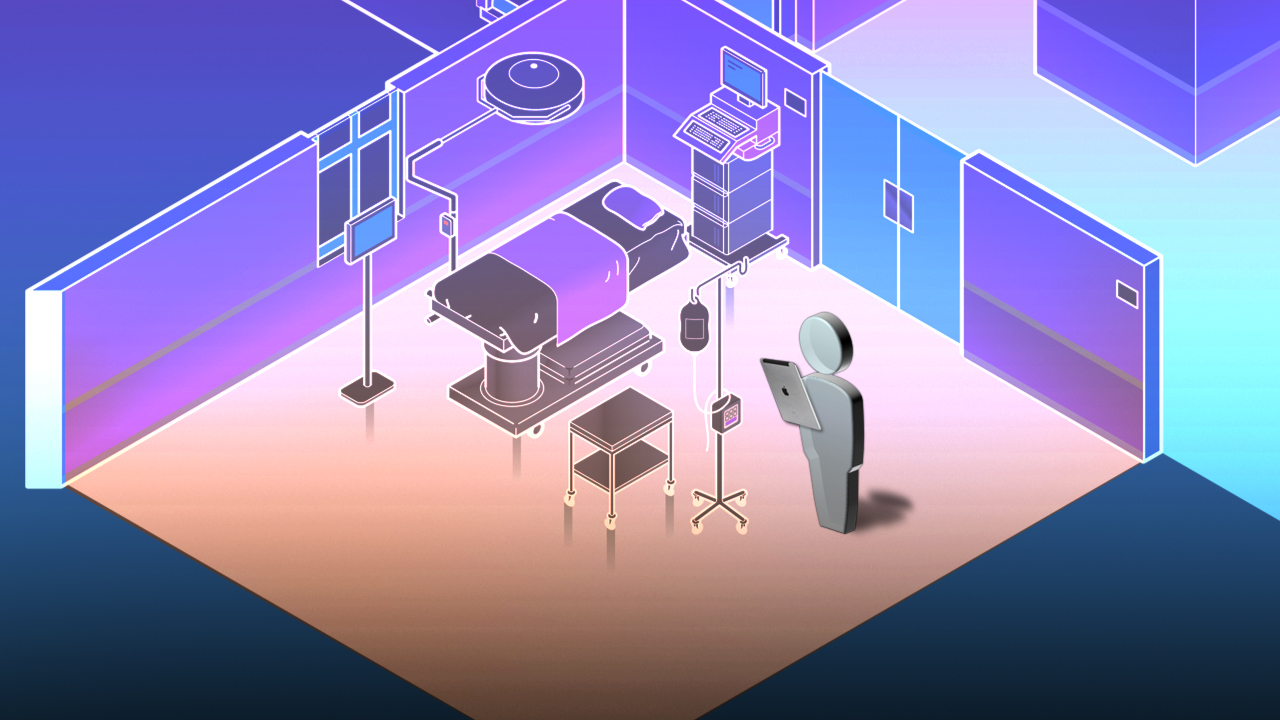 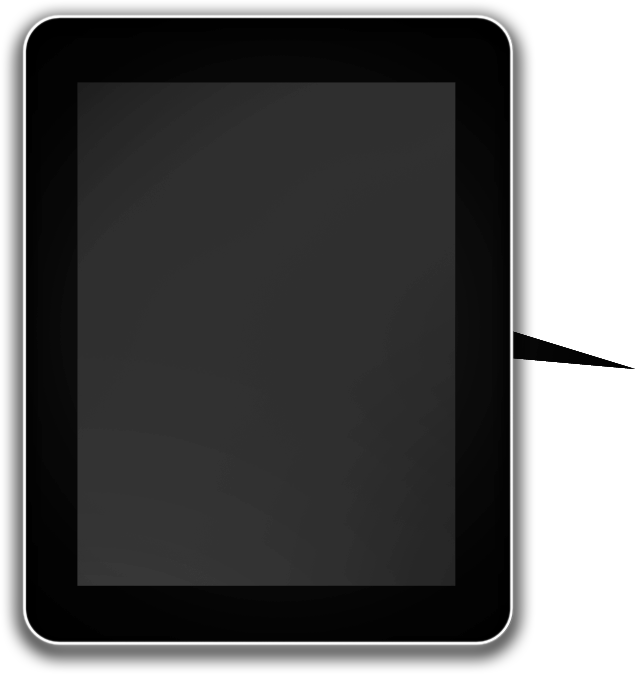 Trusted
WiFi
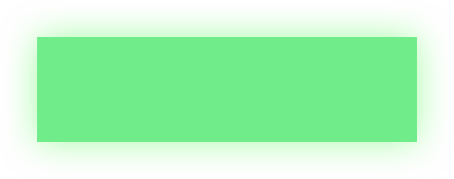 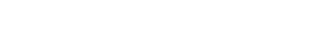 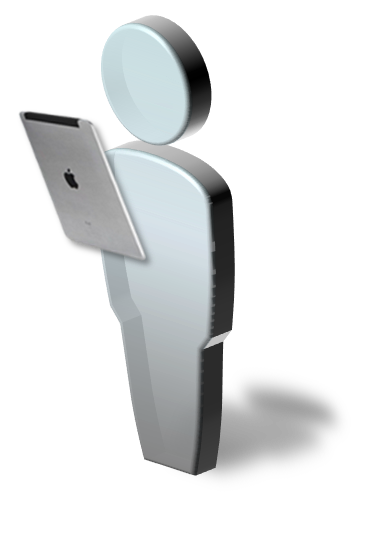 Access: FULL
Electronic Medical Records
Mobile TelePresence
Email
Instant Messenger
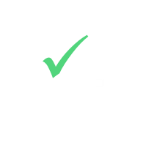 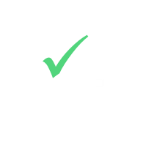 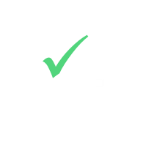 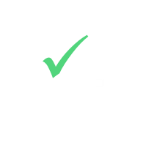 No
Yes
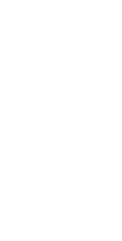 [Speaker Notes: Let’s get back to Dr. Thompson…. 

He is now attending to patients in the OR. His contextual policy has been defined from an application perspective such that when he is at work, he has full access electronic medical records, mobile telepresence, email and IM. Again, we are keeping it simple here in terms of applications used. It’s key to note that you can tailor this policy for unique job and regulatory requirements, with the doctor only allowed to access sensitive patient records while in the office due to HIPPA regulations.

It’s now 2 o’clock and Dr. Thompson needs his afternoon coffee, what happens when he leaves the Hospital? [TRANSITION]]
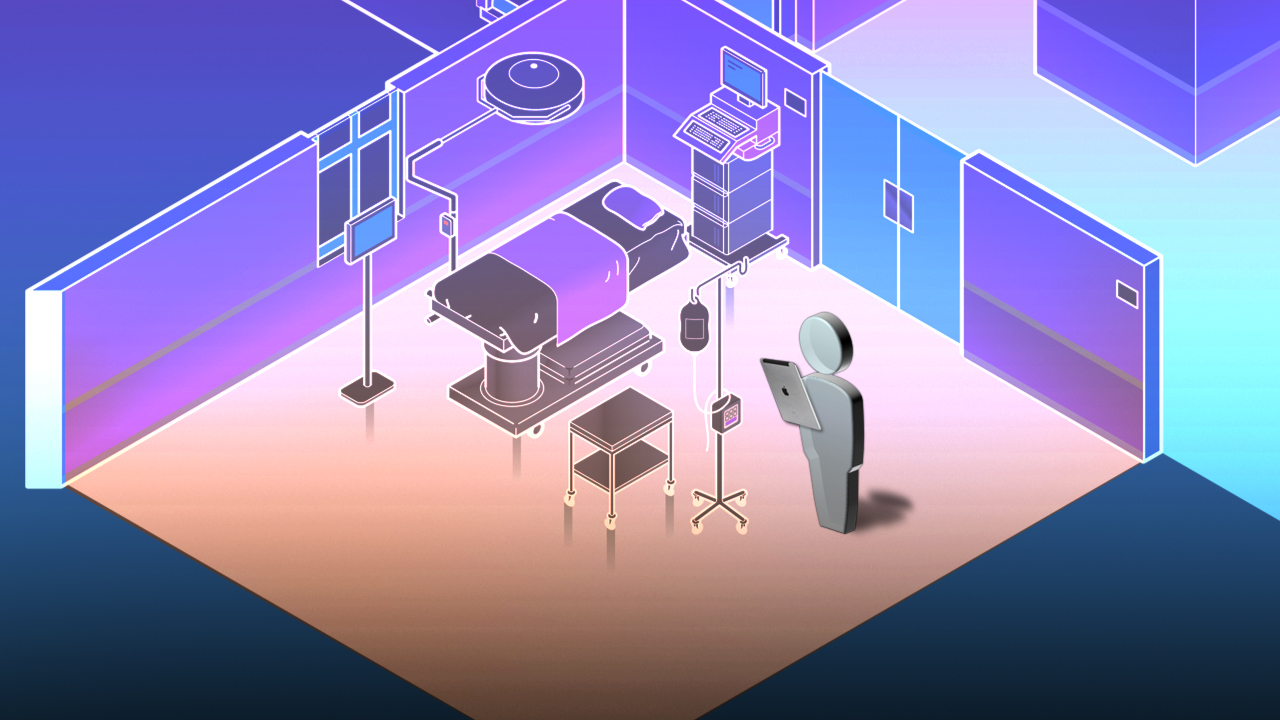 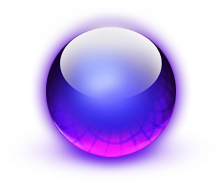 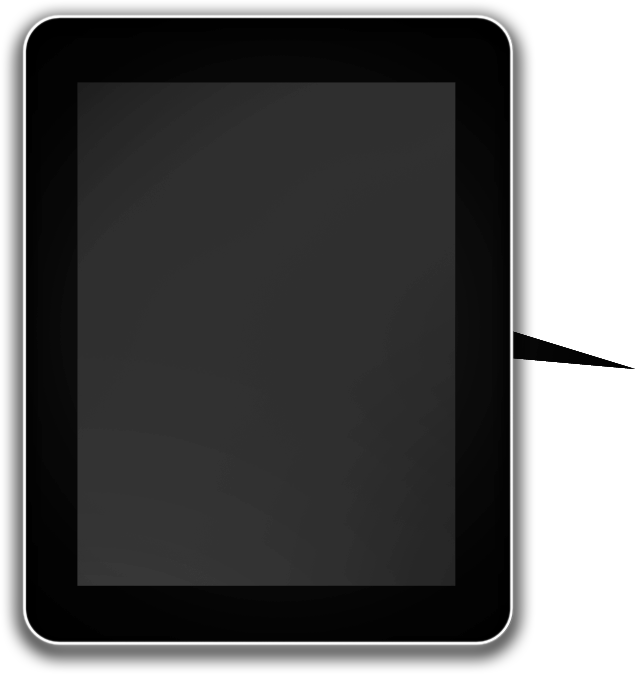 802.11n Wi-Fi
Location
Video Optimization
Spectrum Intelligence
Client Acceleration
Trusted
WiFi
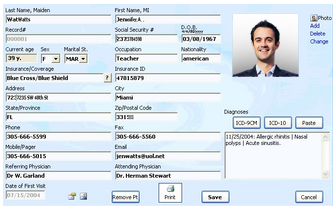 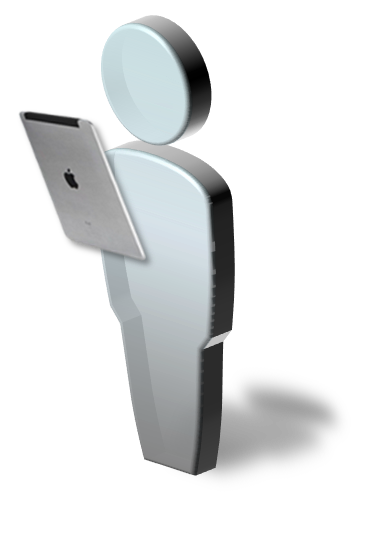 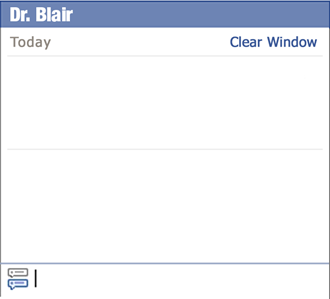 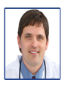 Is Mr. Allen’s lab work ready yet?
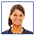 Not yet but i will let you know the moment it arrives
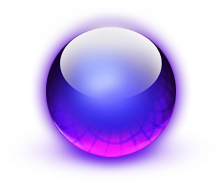 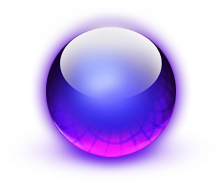 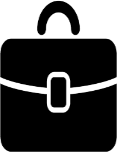 Identity-Based Access Control
Mobile Device Management
[Speaker Notes: Doctor goes to OR, pulls up EMR and x-ray images
Communicates with staff via IM
We know that literally billions of devices are pouring onto networks – at hospitals that presents doctors, administrators, patients, and visitors.  Each has unique needs, and along with tablets and smart phones, healthcare has specialized medical equipment, and wireless tracking tags, connecting in increasing numbers
A Wi-Fi network must be designed to meet these challenges, these changing device profiles, application profiles, and device density.
Capacity and performance to support the influx of clients
Performance to handle new applications, such as  two-way TP with patients, and EMR data housed centrally for a medical group, and application data now residing in the cloud 
Acceleration for all client types, even the medical asset tags, slower tablets and smart phones
PROACTIVE protection against wireless interference from things like blanket warmers and light controls
Location tracking for assets and people
Plus, patient data is protected by HIPPA regulations, so IT must carefully govern when and how this can be accessed]
WiFi Hotspot
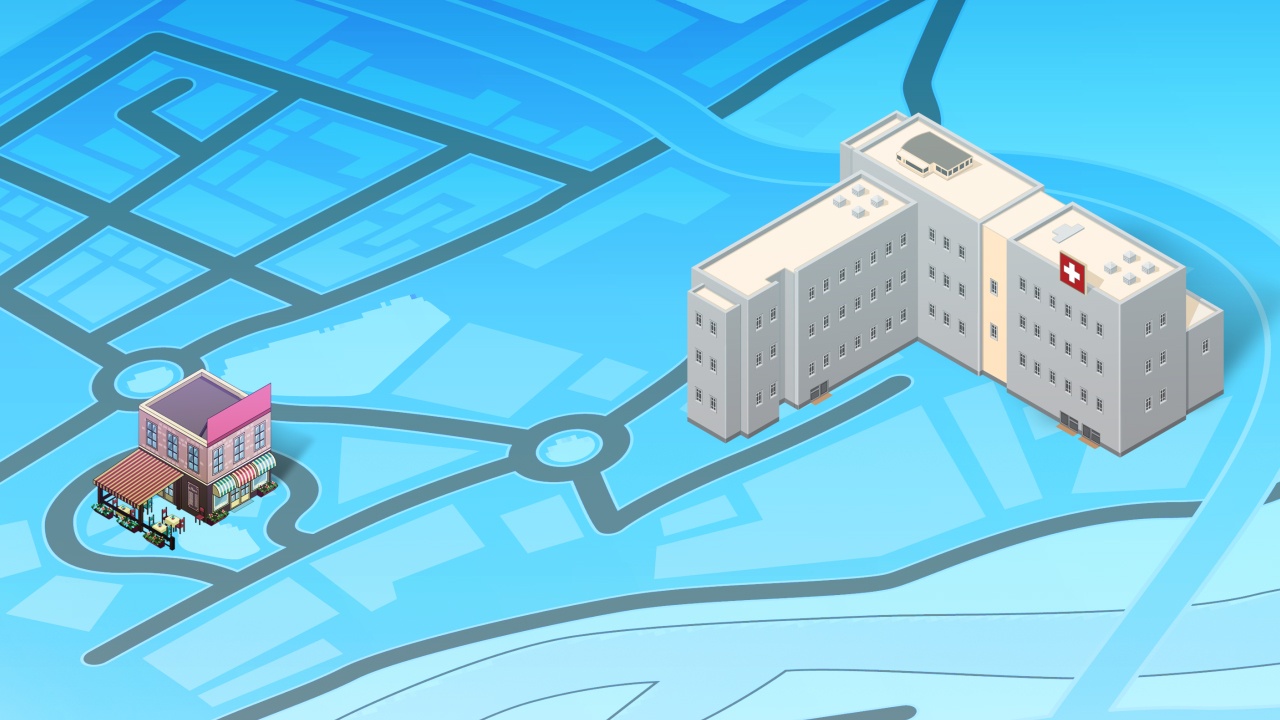 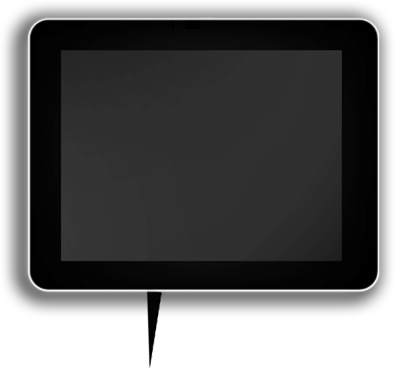 Untrusted WiFi
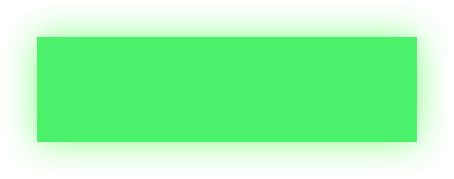 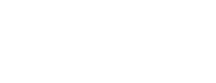 Access: Limited
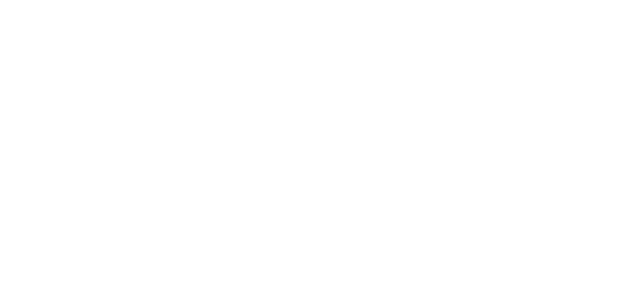 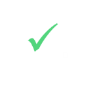 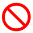 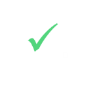 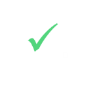 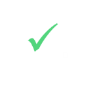 [Speaker Notes: He decides to visit the coffee shop next door, which has a Wi-Fi hotspot. Now, his contextual policy becomes a roaming policy defined by the Hospital. The policy says that Dr. Thompson will not have access to EMR while at the coffee shop, but he will be able to use email, telepresence and IM

[TRANSITION] While there, he gets a paged from his nurse, and gets into a video chat session to have a two-way video chat about his patient.]
WiFi Hotspot
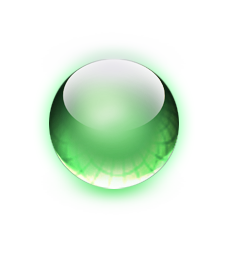 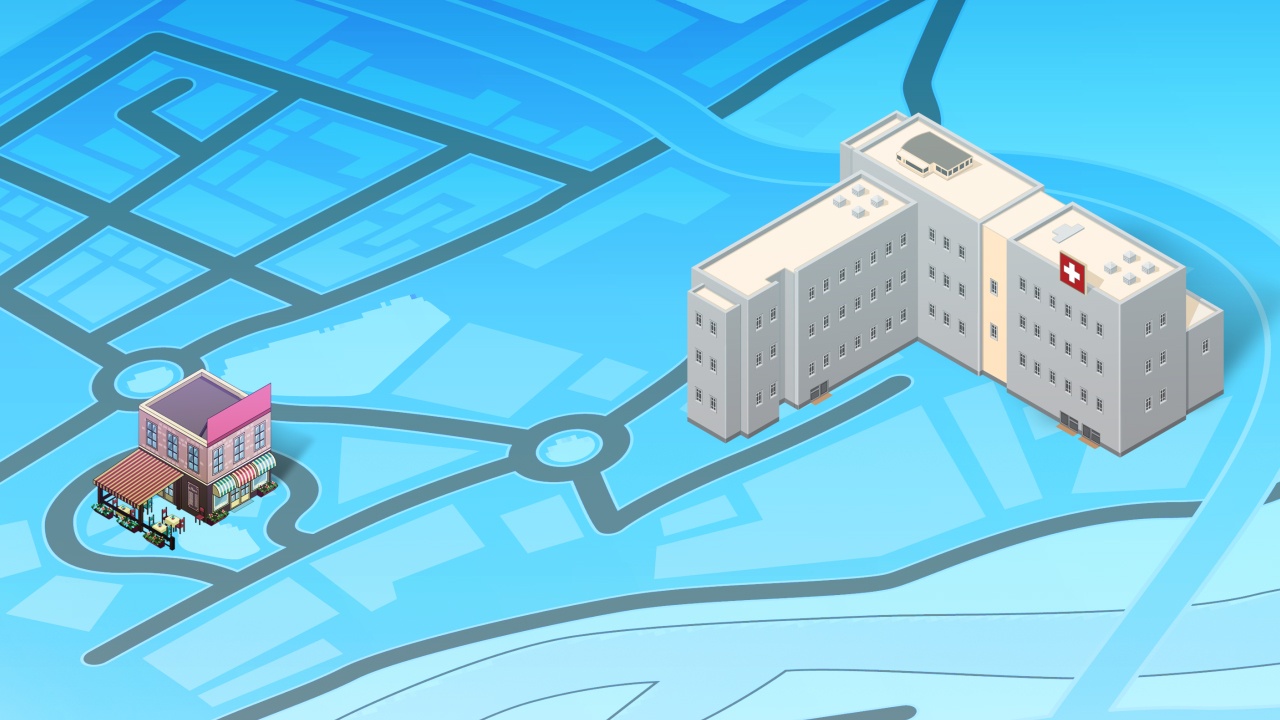 Hotspot 
2.0
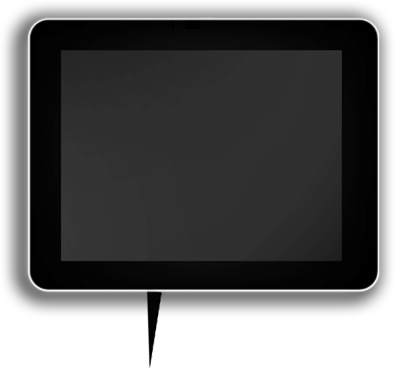 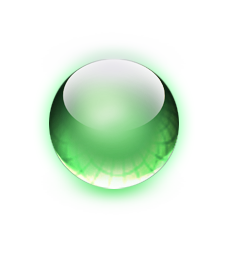 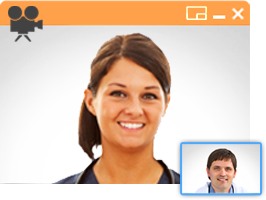 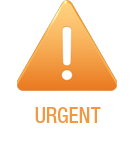 802.11n Wi-Fi
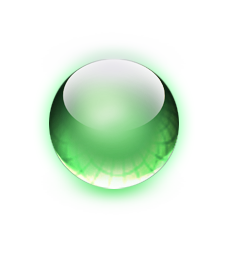 Web/Email Security
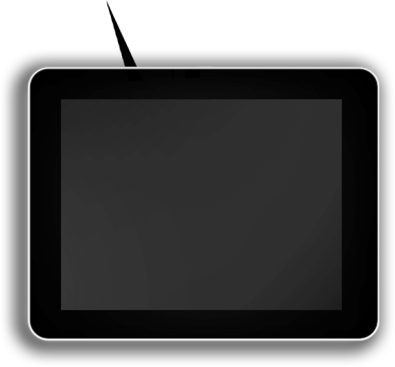 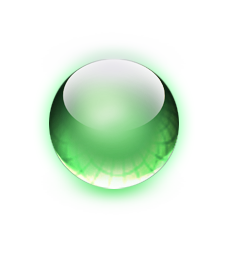 Identity- Based Access Control
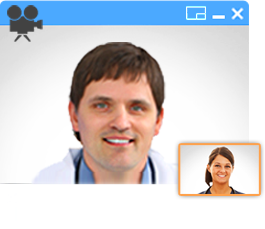 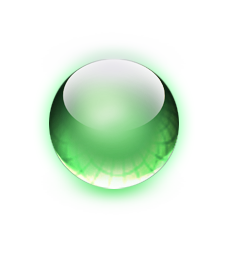 VPN
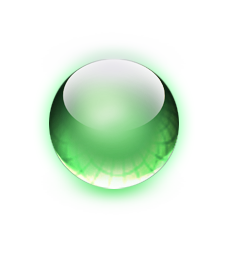 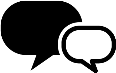 Collaboration/UC
[Speaker Notes: Of course, behind that video call was infrastructure that made it possible.

[SP WI-FI] What really made this experience work was something called Hotspot 2.0. Let’s take a second, how many of you have heard about Hotspot 2.0? What about the standard 802.11u?

What’s important is this – let’s say the Coffee shop hotspot is being enabled by a Service Provider. Today, when you connect your device you need to enter your credentials and take multiple steps to ensure you can access the Wi-Fi network. With Hotspot 2.0, you have an agreement with the service provider and instantly, securely connect to that network with no user intervention. This really transforms Wi-Fi to the same ease of use as cellular. Once connected, his tablet automatically initiates VPN, to connect him to his trusted network. 

Next, the hospital IT department can enforce web content security and email security to prevent malicious attacks on mobile devices. IT can set limits to what can be accessed in public areas, to ensure HIPPA compliance. Again, Identity based policy control is a hallmark of the solution.


[TRANSITION]]
[Speaker Notes: Doctor goes to his child’s soccer game, still with iPad, on 3G
Again, his VPN has roamed from hotspot to 3G, preventing any interruption or intervention
He has full access to patient data, but his applications have been throttled to prevent overloading the 3G network and to prevent application performance issues
Our doctor pulls up his EMR application, checks for updates on patient status, all is well, watches game with ease]
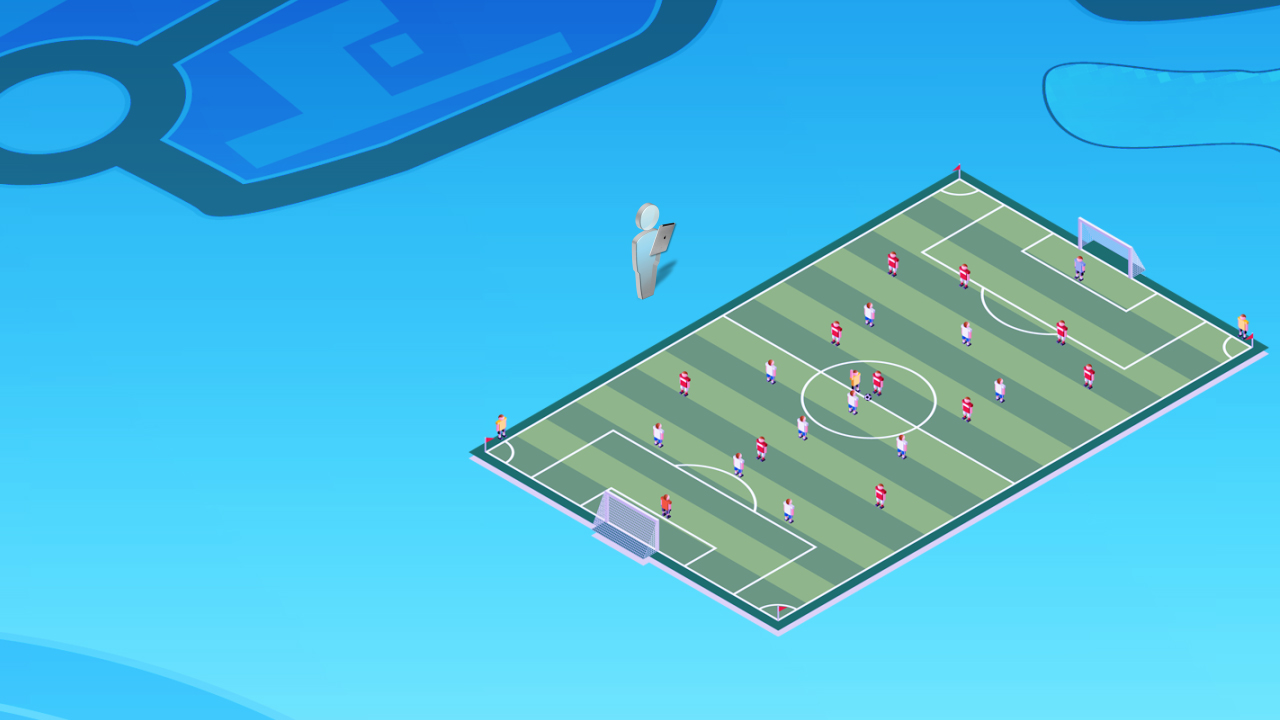 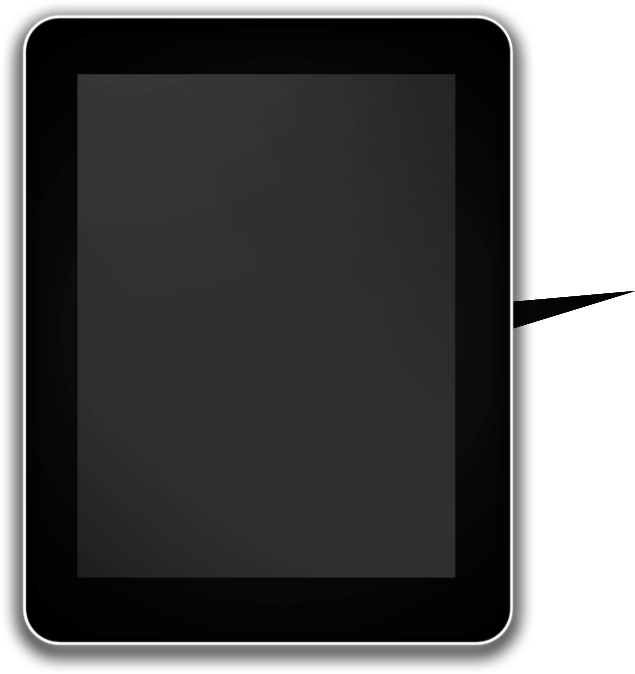 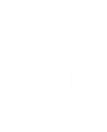 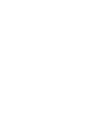 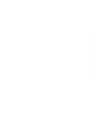 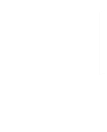 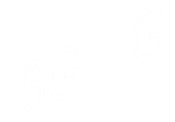 3G/4G
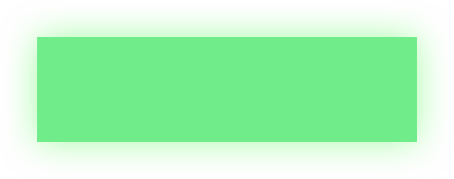 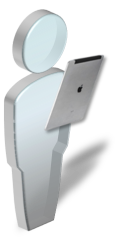 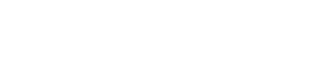 Electronic Medical Records
Mobile TelePresence
Email
Instant Messenger
Access: Limited
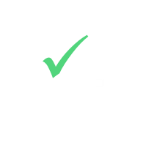 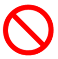 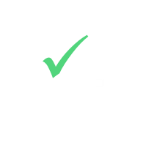 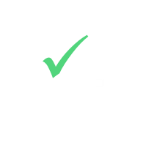 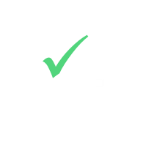 No
Yes
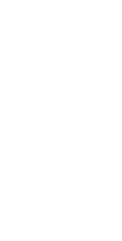 [Speaker Notes: Doctor goes to his child’s soccer game, still with iPad, on 3G
Again, his VPN has roamed from hotspot to 3G, preventing any interruption or intervention
He has full access to patient data, but his applications have been throttled to prevent overloading the 3G network and to prevent application performance issues
Our doctor pulls up his EMR application, checks for updates on patient status, all is well, watches game with ease]
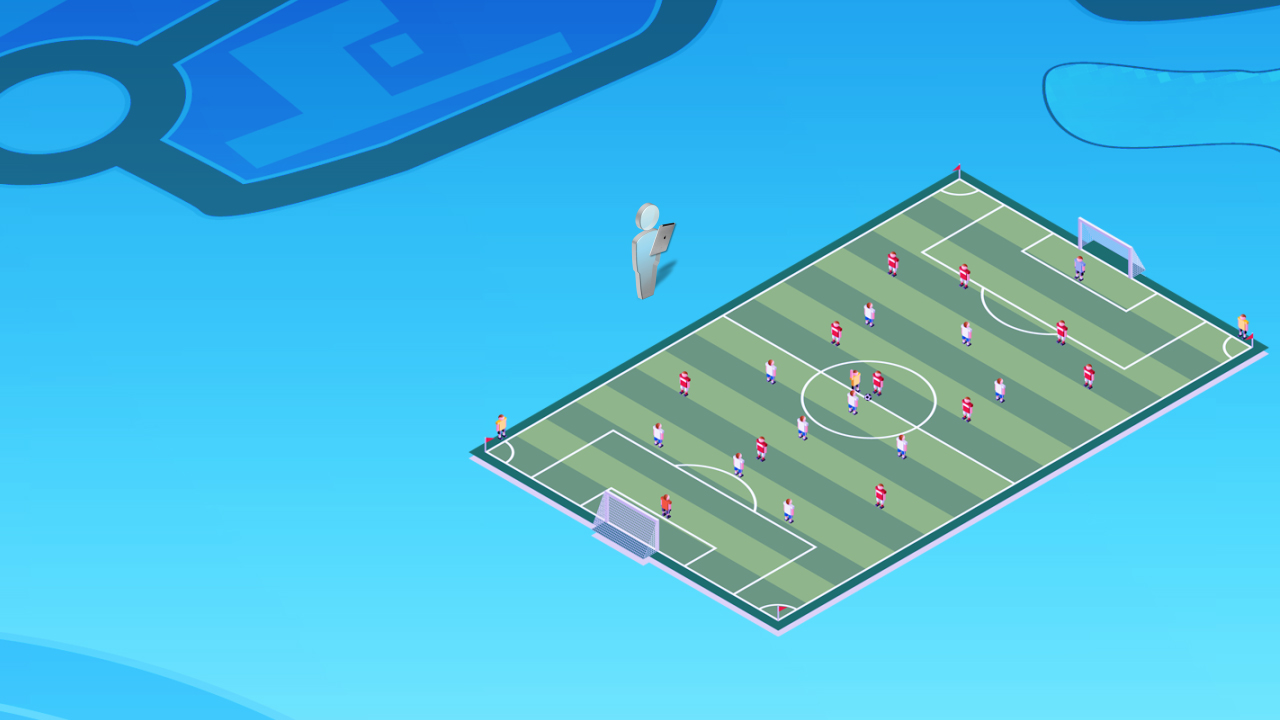 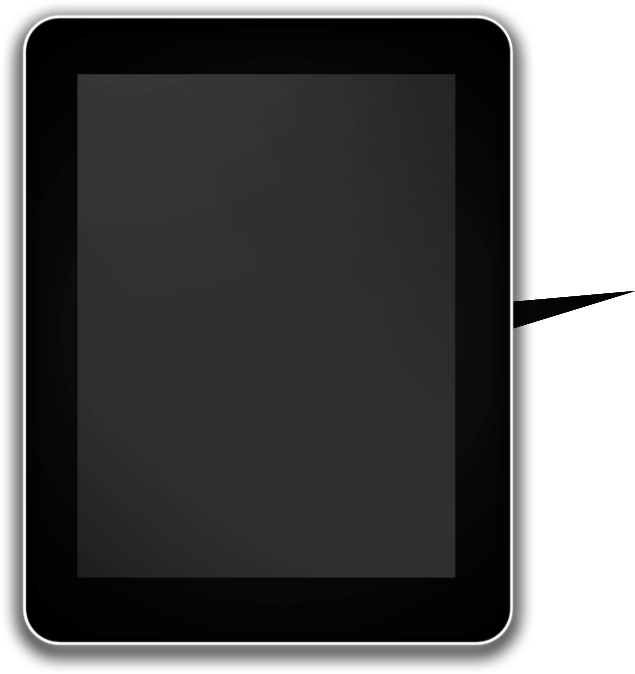 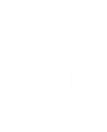 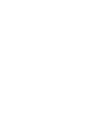 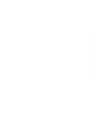 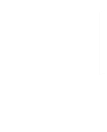 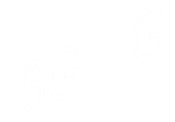 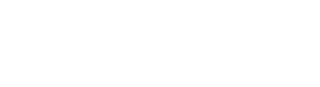 3G/4G
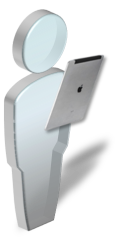 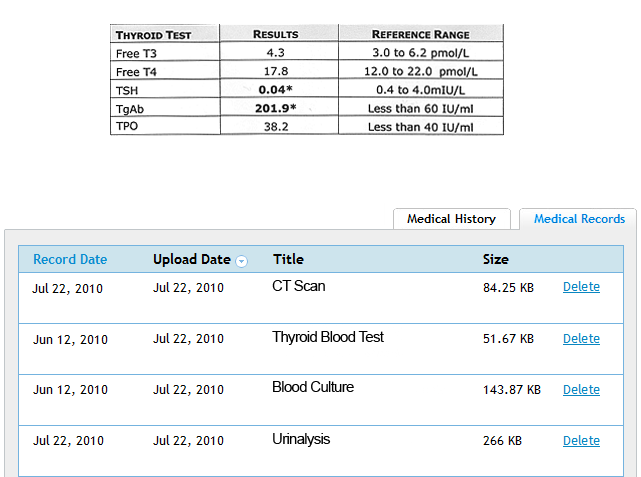 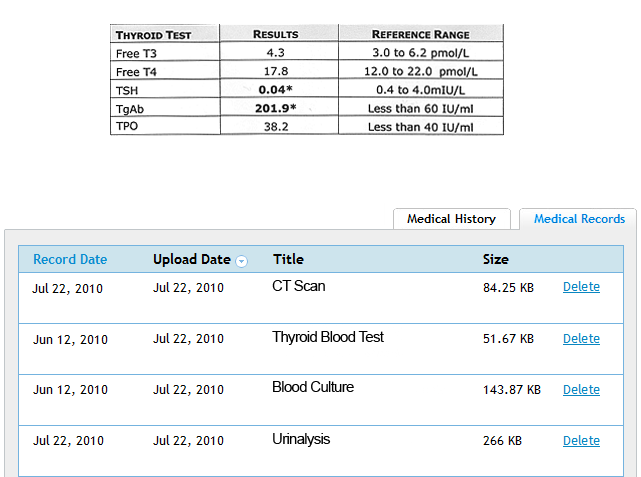 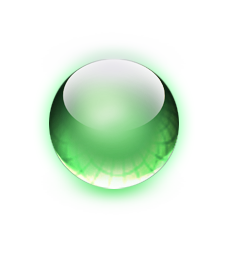 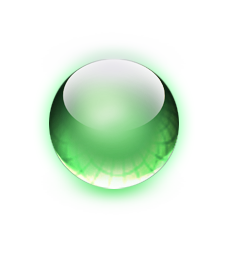 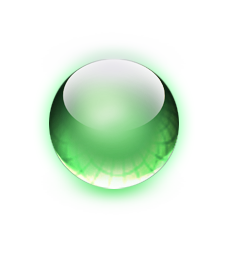 VPN
Intelligent Packet Core
Identity-Based Access Control
[Speaker Notes: Doctor goes to his child’s soccer game, still with iPad, on 3G
Again, his VPN has roamed from hotspot to 3G, preventing any interruption or intervention
He has full access to patient data, but his applications have been throttled to prevent overloading the 3G network and to prevent application performance issues
Our doctor pulls up his EMR application, checks for updates on patient status, all is well, watches game with ease]
Trusted WiFi
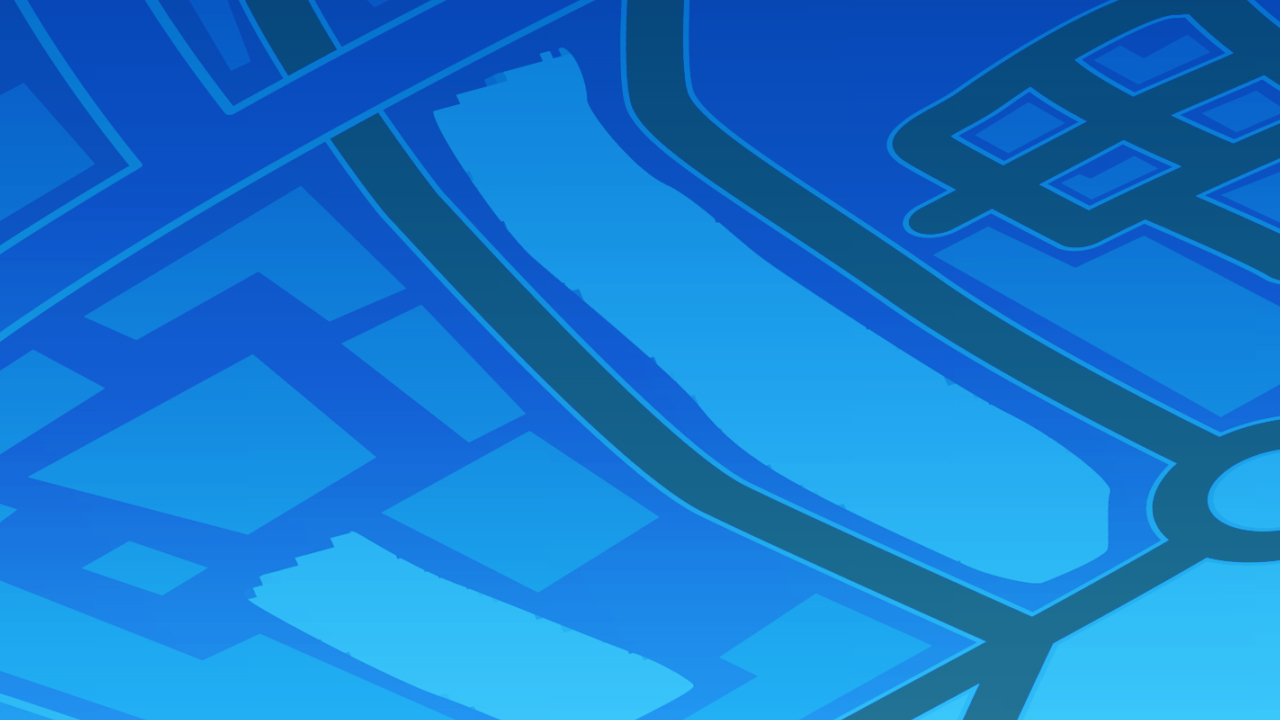 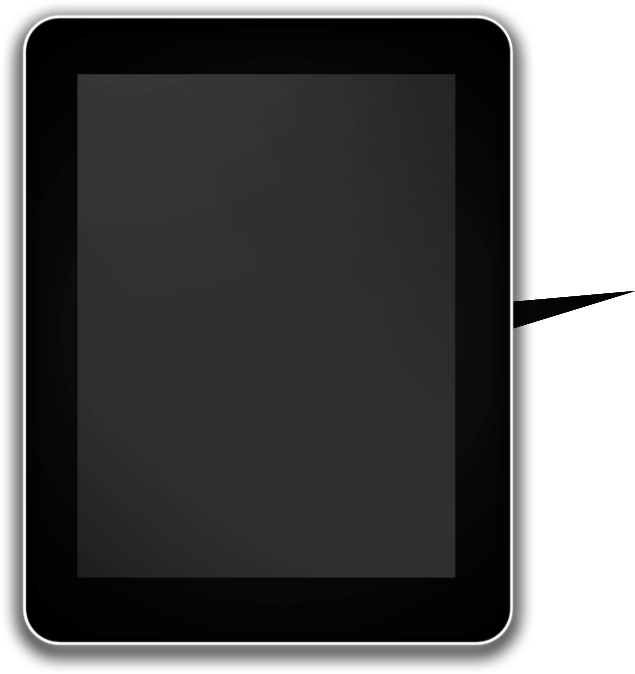 Trusted
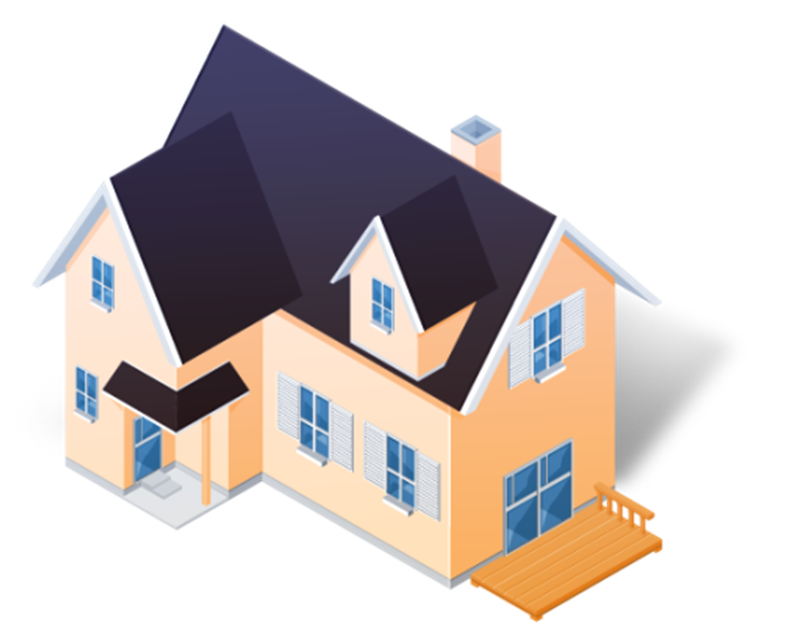 WiFi
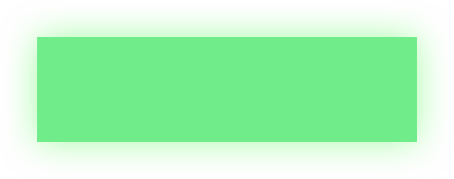 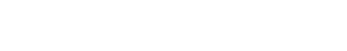 Electronic Medical Records
Mobile TelePresence
Email
Instant Messenger
Access: FULL
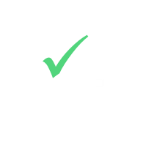 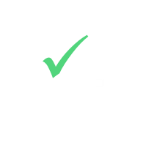 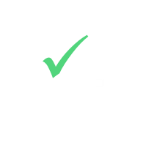 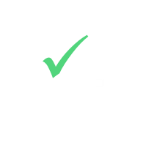 No
Yes
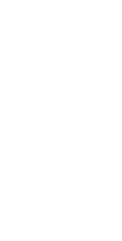 [Speaker Notes: Doctor goes home – connects on home Wi-Fi, 
He has partitioned access – tunnel back to hospital, and a personal SSID for family access
Doctor calls in on his IP softphone to talk with a colleague about tomorrow’s operations

[TRANSITION]]
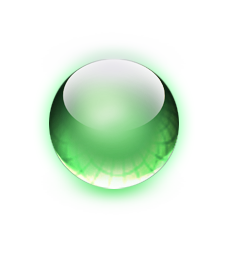 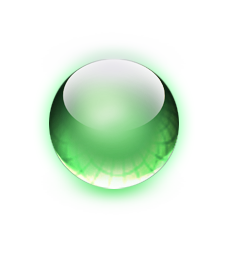 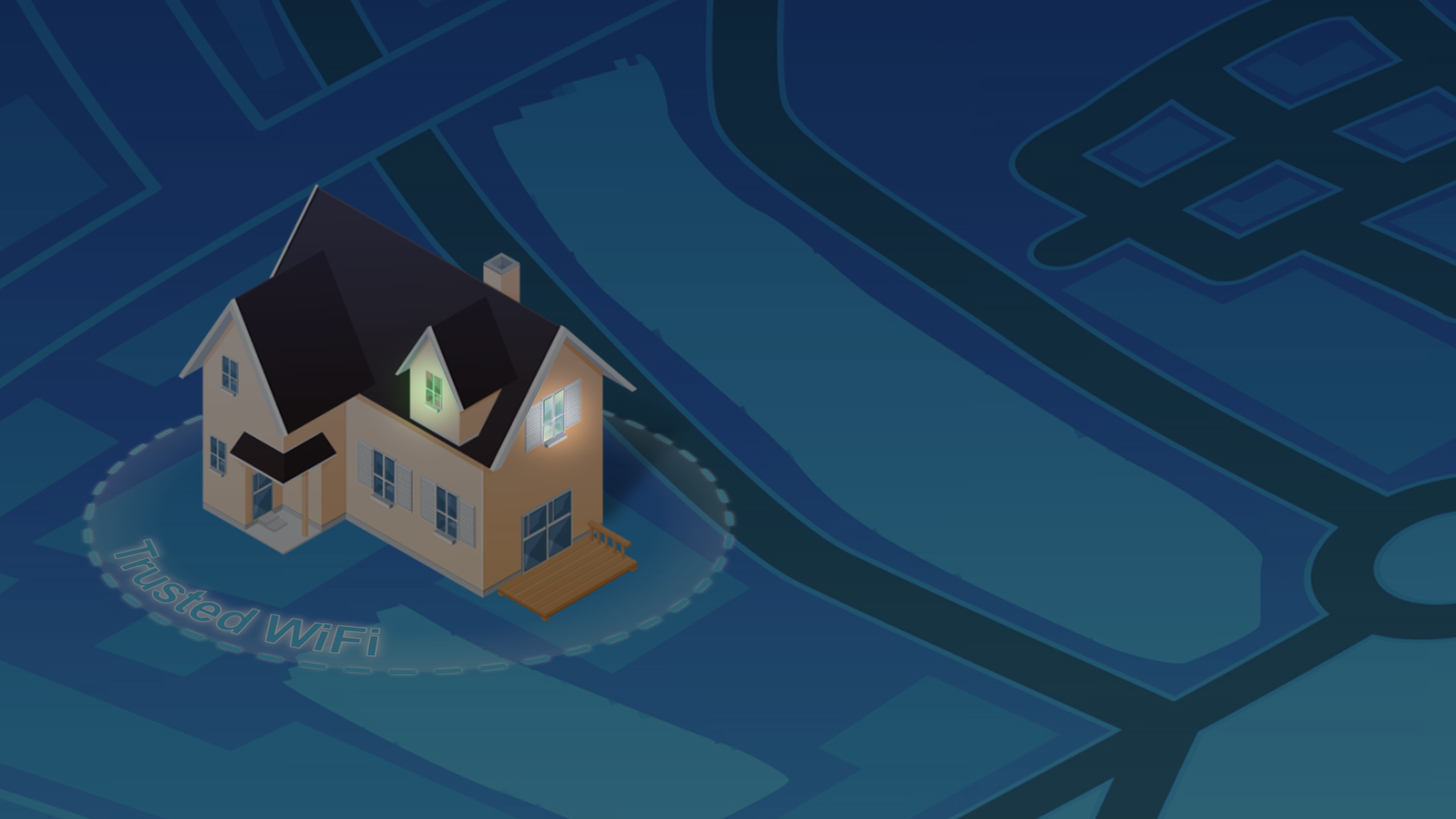 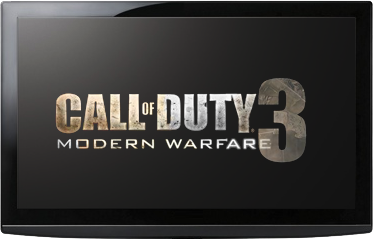 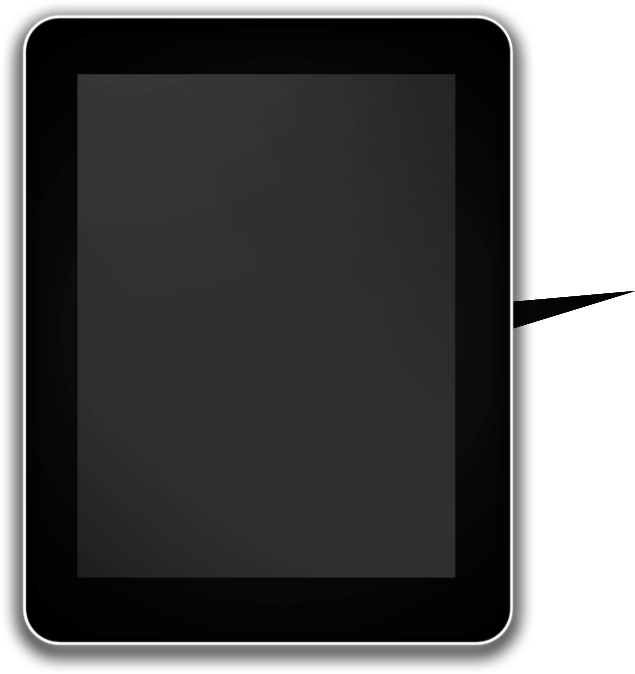 Bandwidth Priority
Trusted
Full ServiceHome Router
802.11n Wi-Fi
WiFi
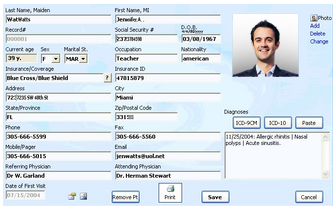 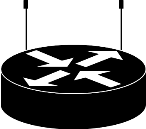 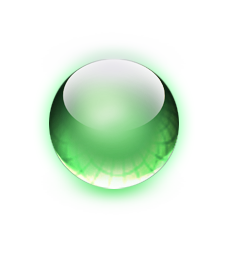 Collaboration/UC
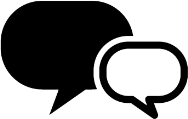 [Speaker Notes: Doctor goes home – connects on home Wi-Fi, 
He has partitioned access – tunnel back to hospital, and a personal SSID for family access
Doctor calls in on his IP softphone to talk with a colleague about tomorrow’s operations
Son starts a Call of Duty “Modern Warfare 3” game – but his home router applies QoS and prioritizes this lower than his phone call
His call continues with perfect quality]
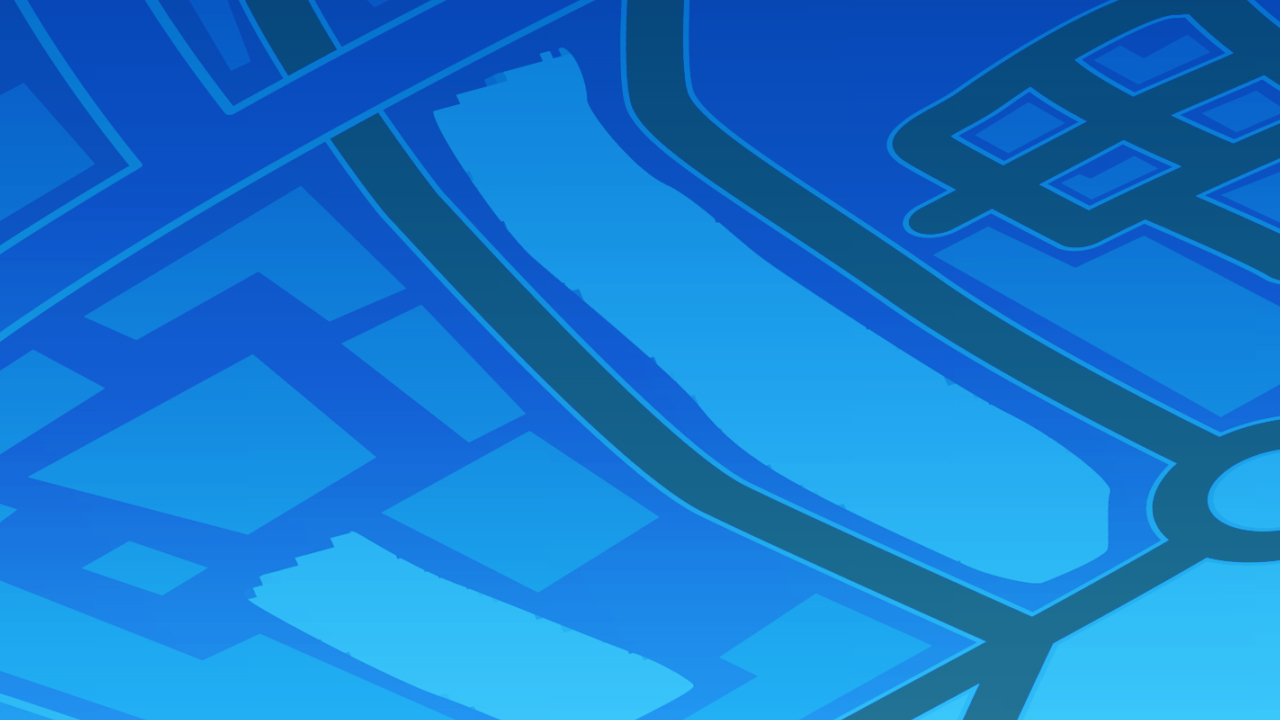 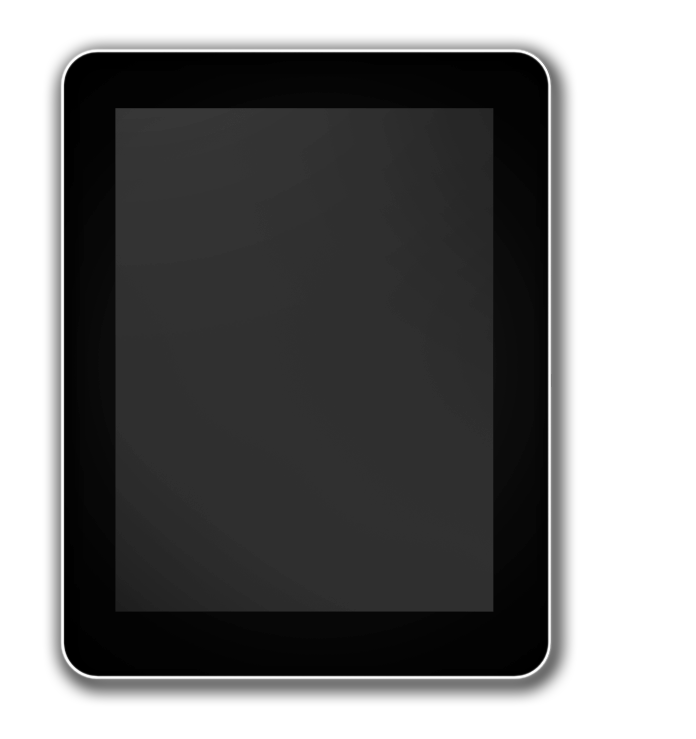 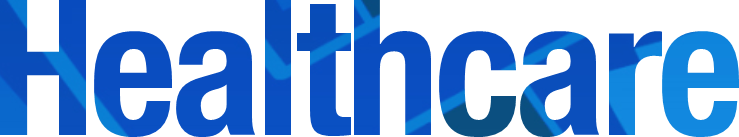 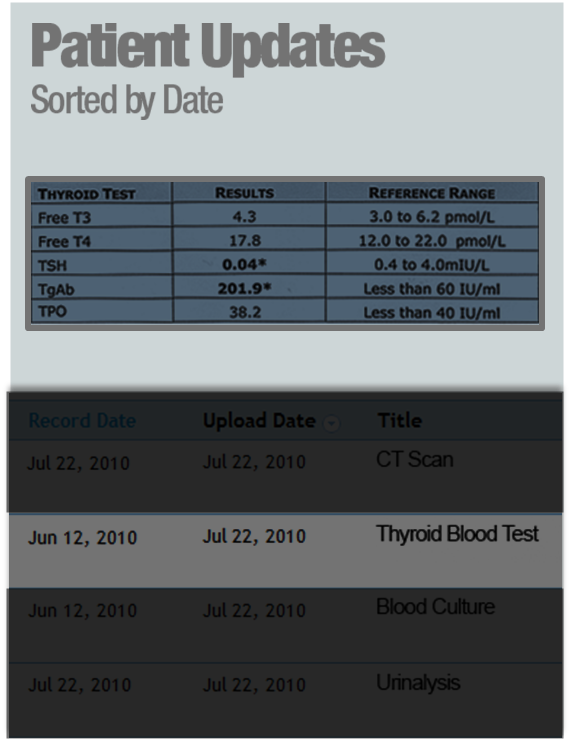 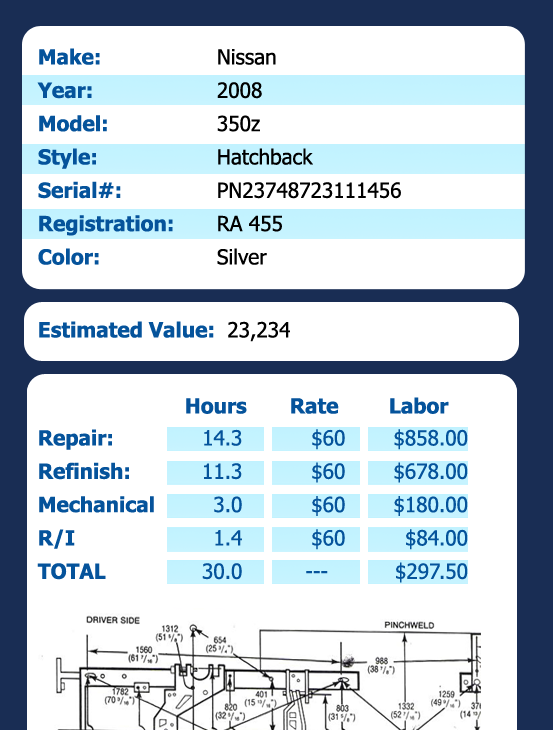 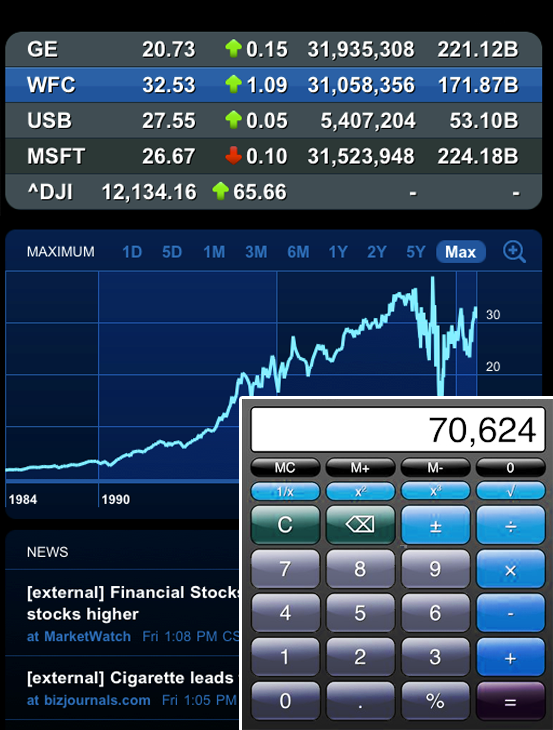 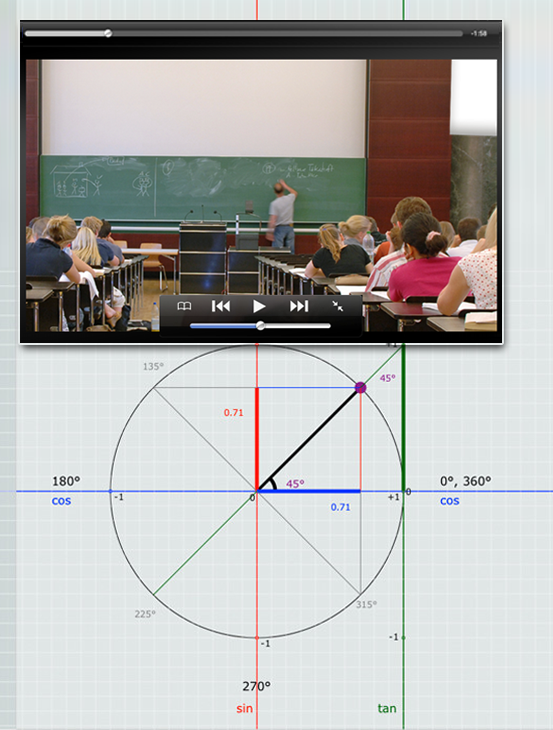 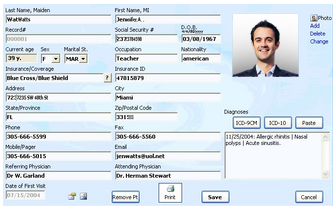 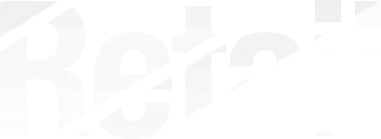 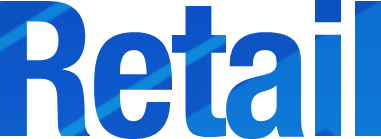 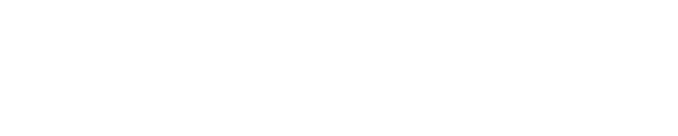 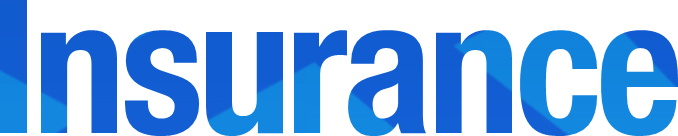 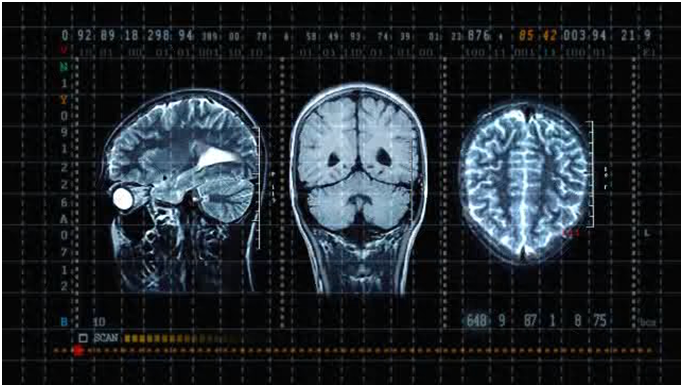 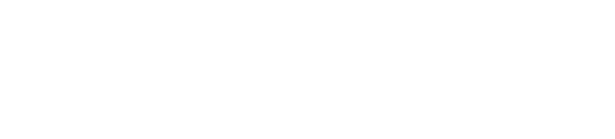 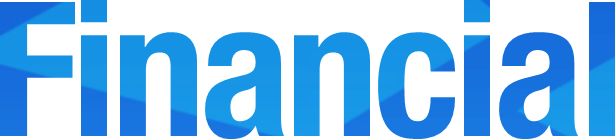 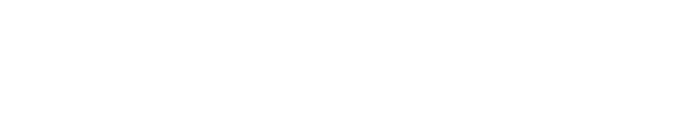 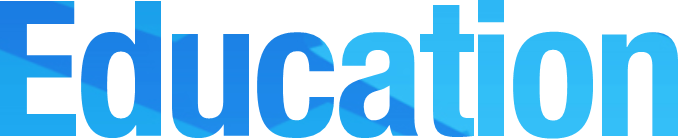 [Speaker Notes: Healthcare is especially mission-critical, and we can all relate.
But the parallels across industries are endless.
Retail:  virtual dressing rooms, personalized shopping experience
Insurance:  Agents and adjusters generating quotes on location with customers, with photos and data integrated
Financial services:  portfolio management for client discussions, as well as a branded customer experience in retail branches (e.g., Wells Fargo)
Education:  students in large lecture halls, watching multicast video of the lecture and supporting materials/photos

So what does all this data mean for you?  
Businesses in every sector will need to keep up with these trends, and that means investing in a mobility architecture capable of turning this challenge into an opportunity.]
Summary
Summary
BYOD impacts all areas of IT
Workspace delivery to any device can be native, virtual, or hybrid
BYOD implementation must address the entire “spectrum” of use cases in an organization
Cisco BYOD Solution
AnyConnect
ScanSafe
ASA
ESA/WSA
ISE
Wireless
Wired
Sec Group
 Access
Cisco Prime
Reduced Burden on IT Staff
Device On-Boarding, Self Registration, Supplicant Provisioning
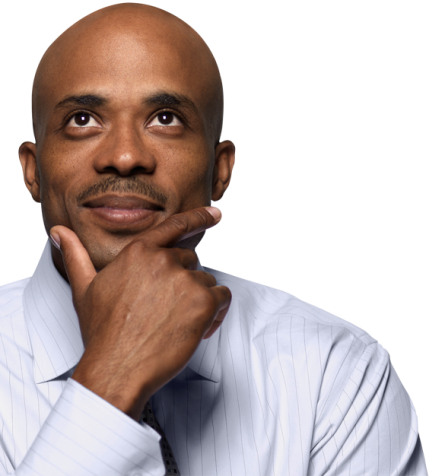 Reduced Burden on Help Desk Staff
Seamless Intuitive End-User Experience
Self Service Model
My Device Registration Portal, Guest Sponsorship Portal